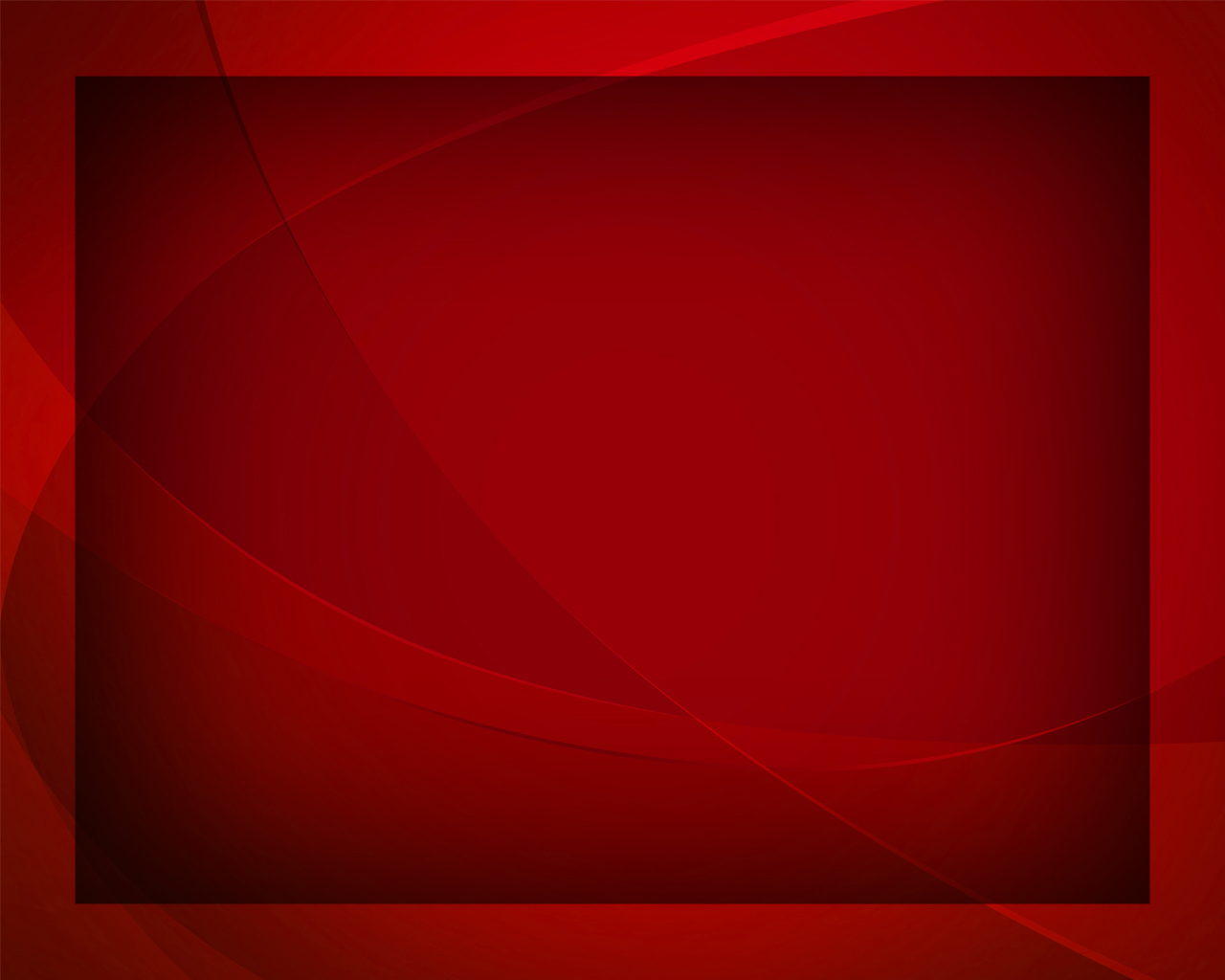 Я знаю святую обитель
Гимны надежды №222
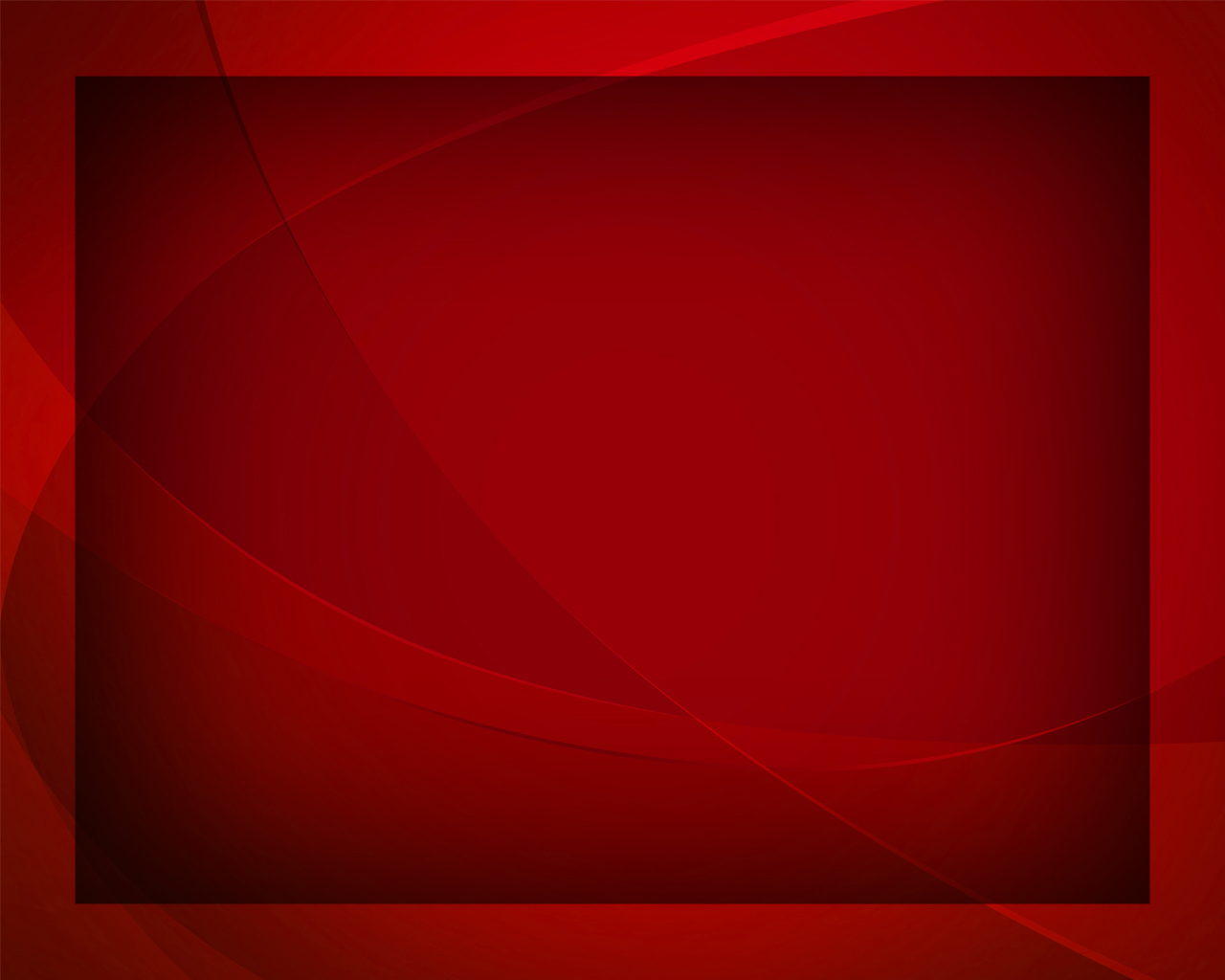 Я знаю святую обитель 
И Богом обещанный рай,
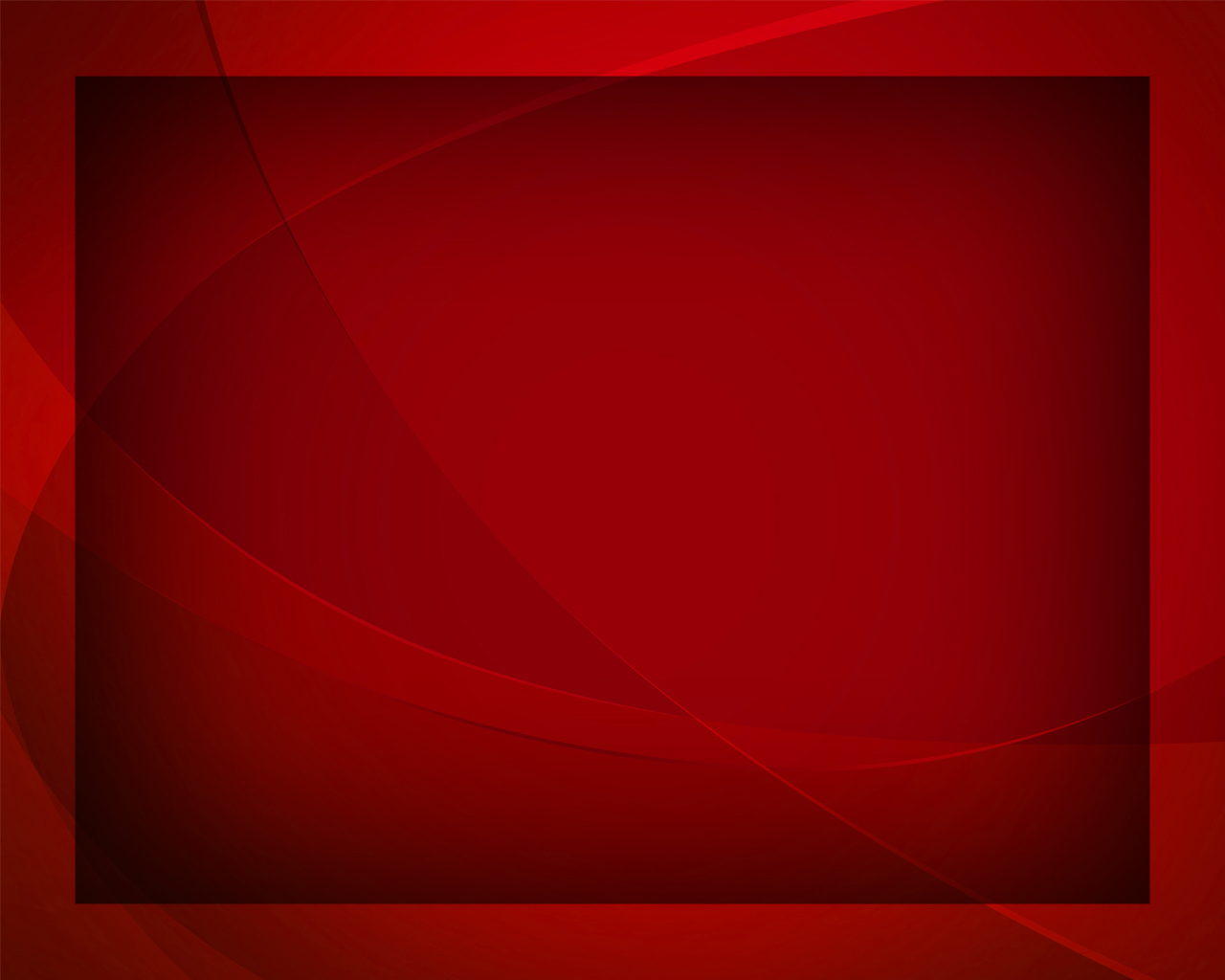 Зовёт нас туда 
Сам Спаситель -
Войти 
в благодатный 
тот край.
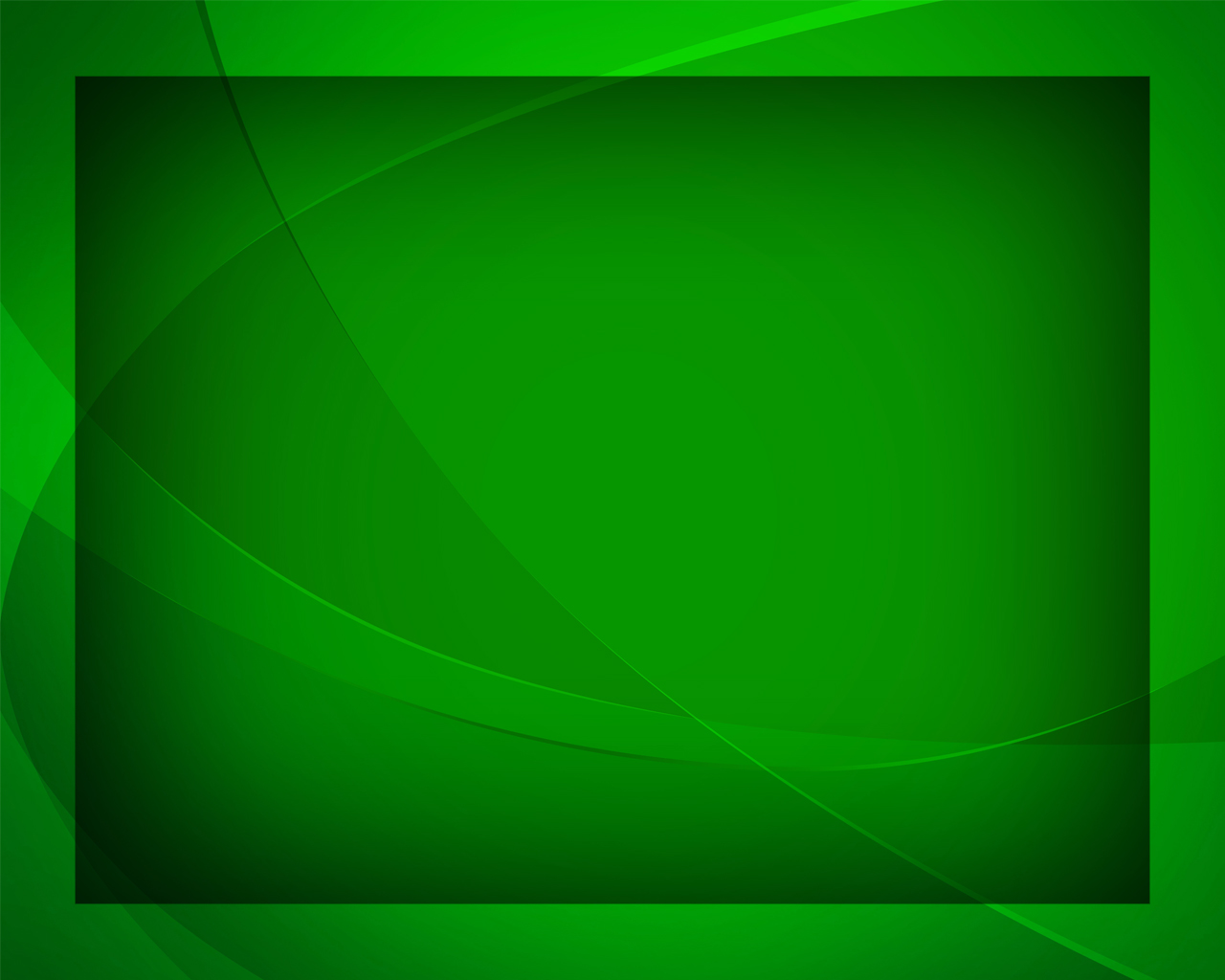 Там не будет невзгод 
и ненастья, 
Сам Господь наши слёзы отрёт,
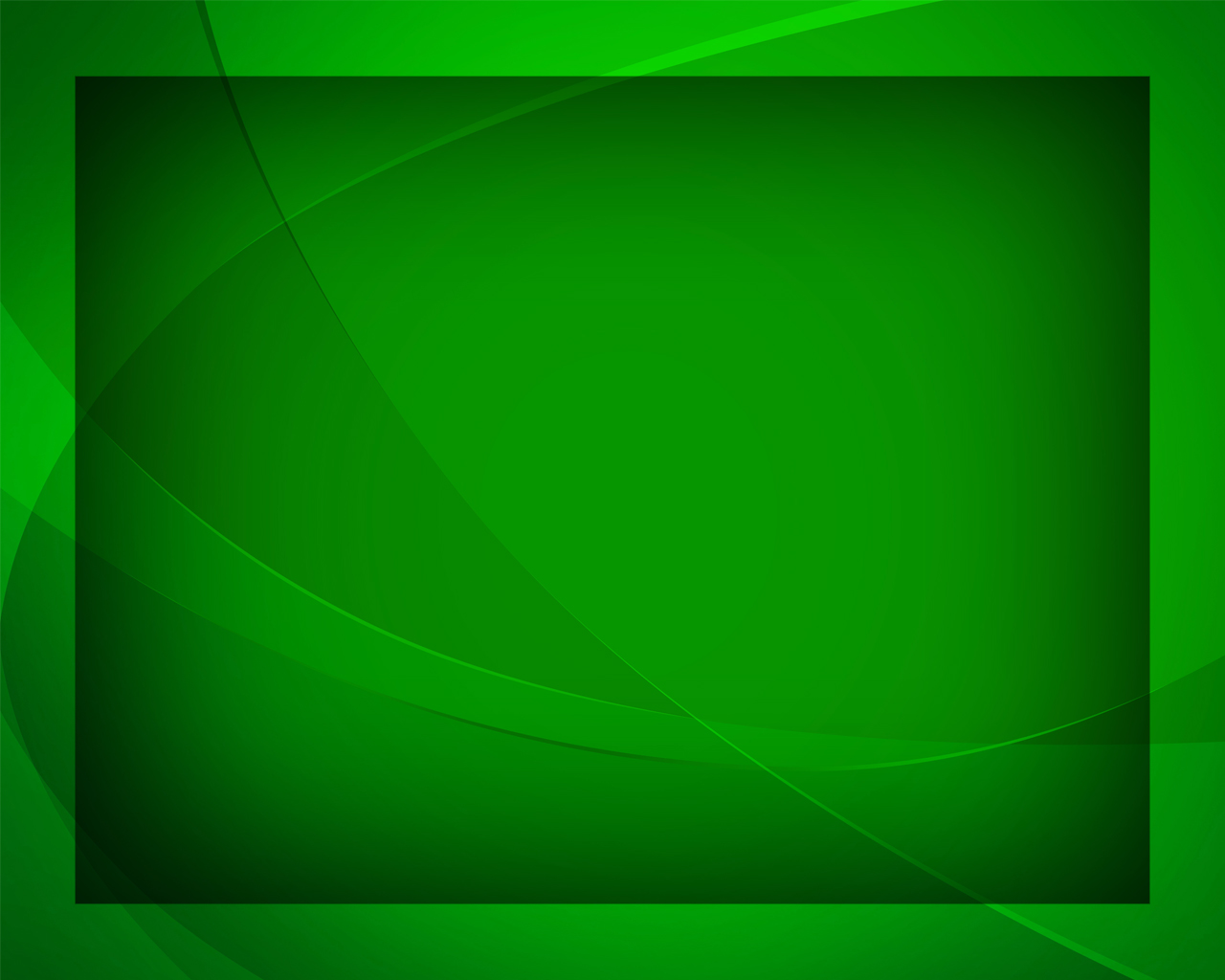 Мир великий 
и светлое счастье 
Всякий страждущий 
там найдёт.
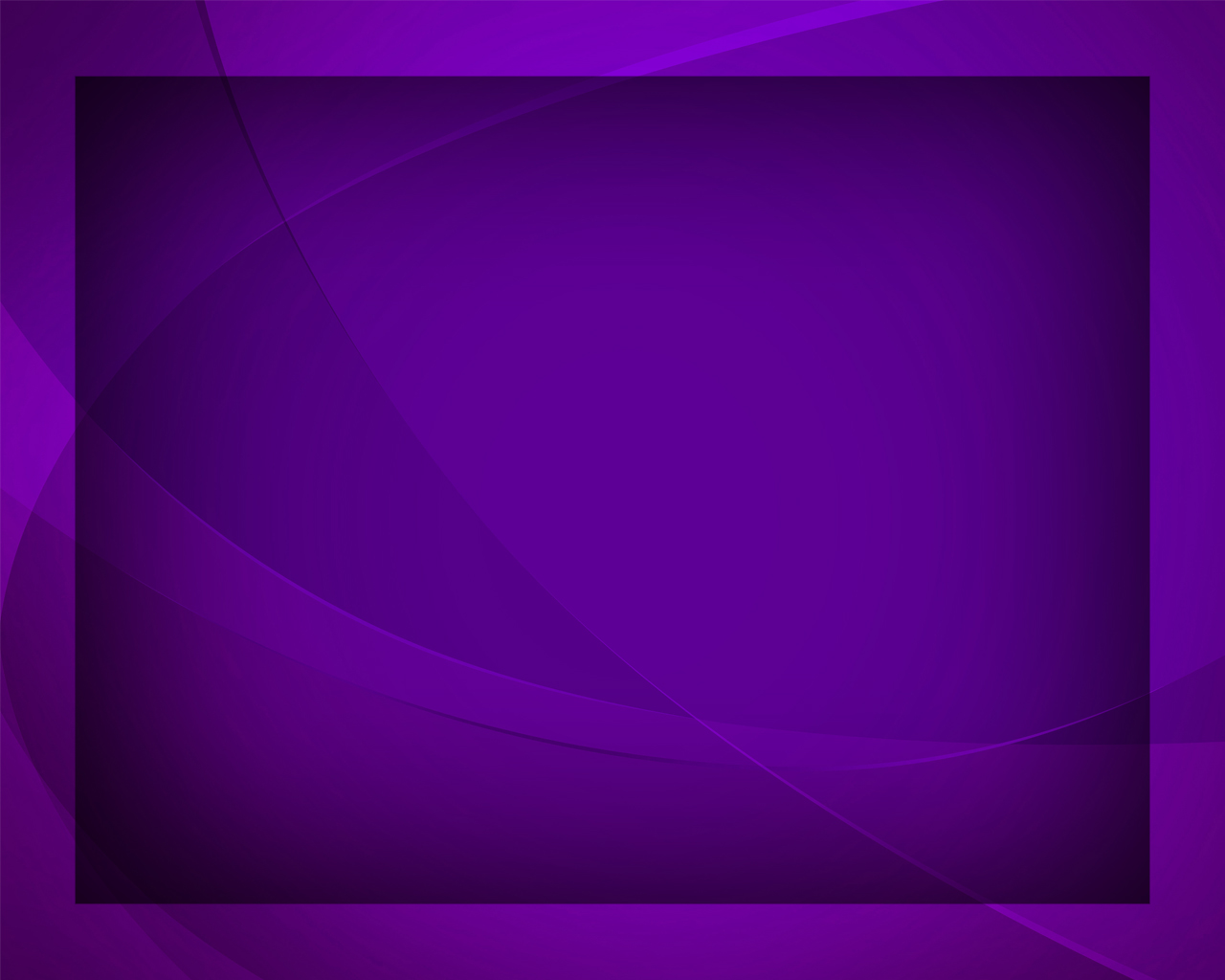 Спаситель 
во славе небесной 
Уж скоро 
на землю придёт,
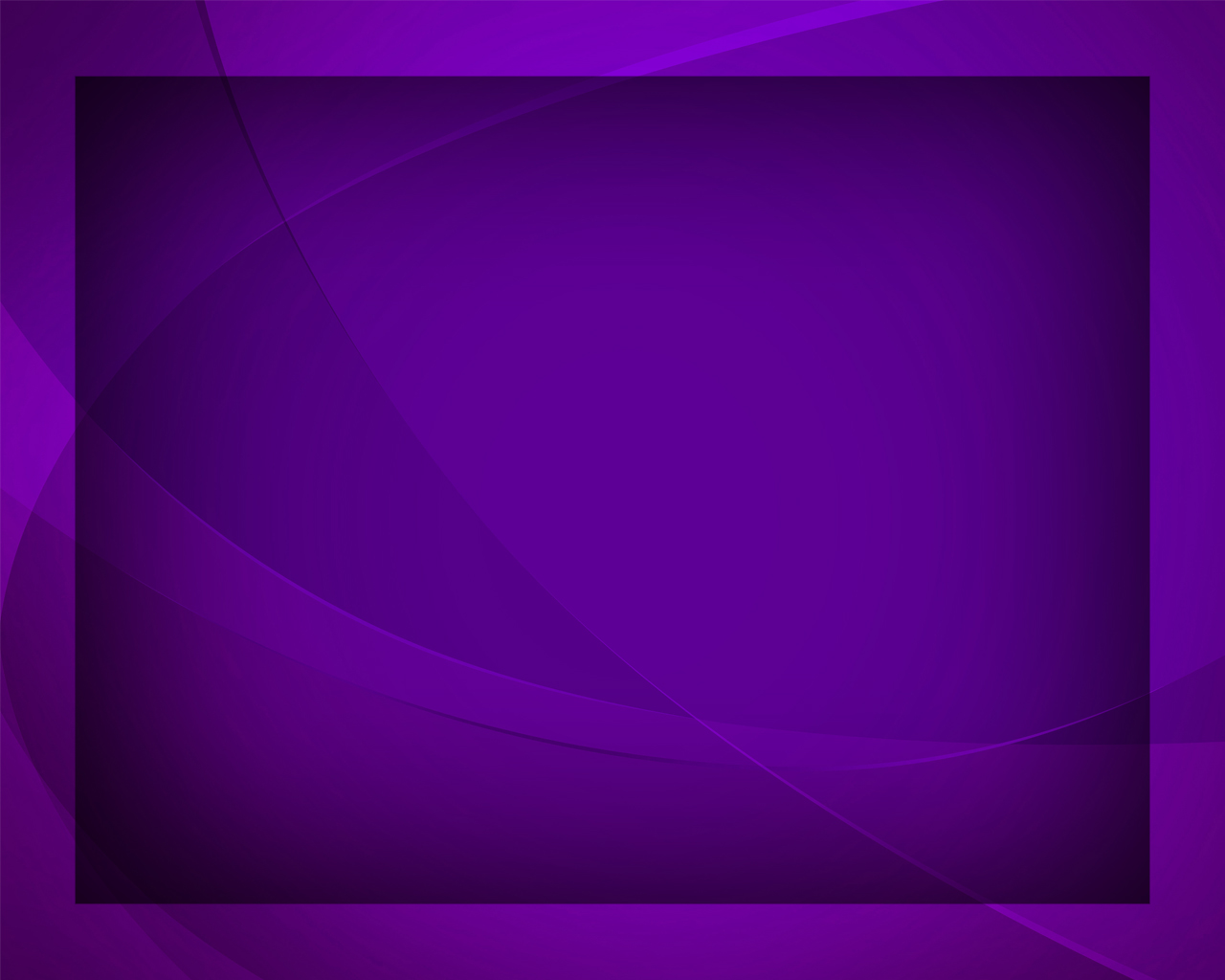 И в край благодатный, чудесный 
Свой верный народ Он введёт.
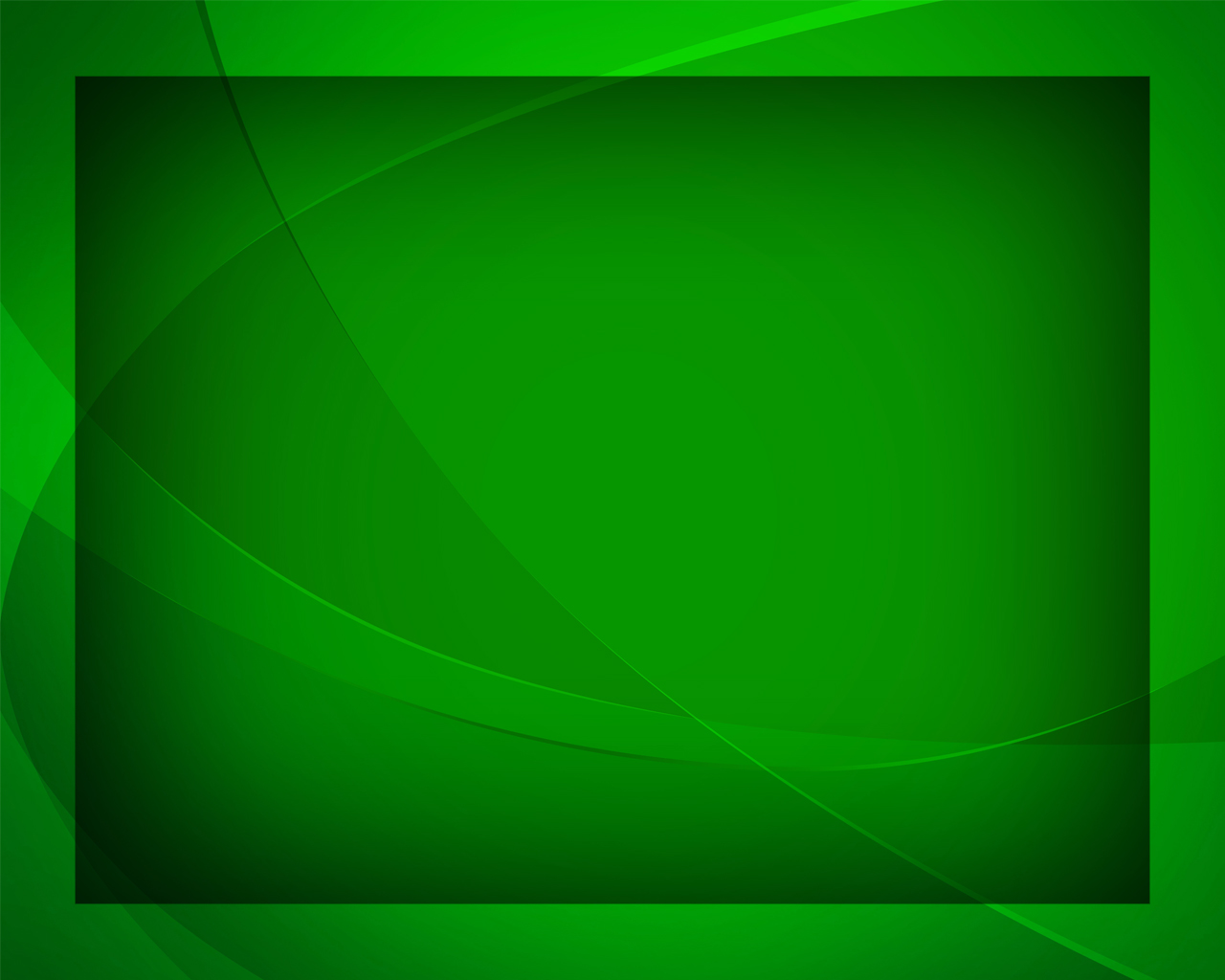 Там не будет невзгод 
и ненастья, 
Сам Господь наши слёзы отрёт,
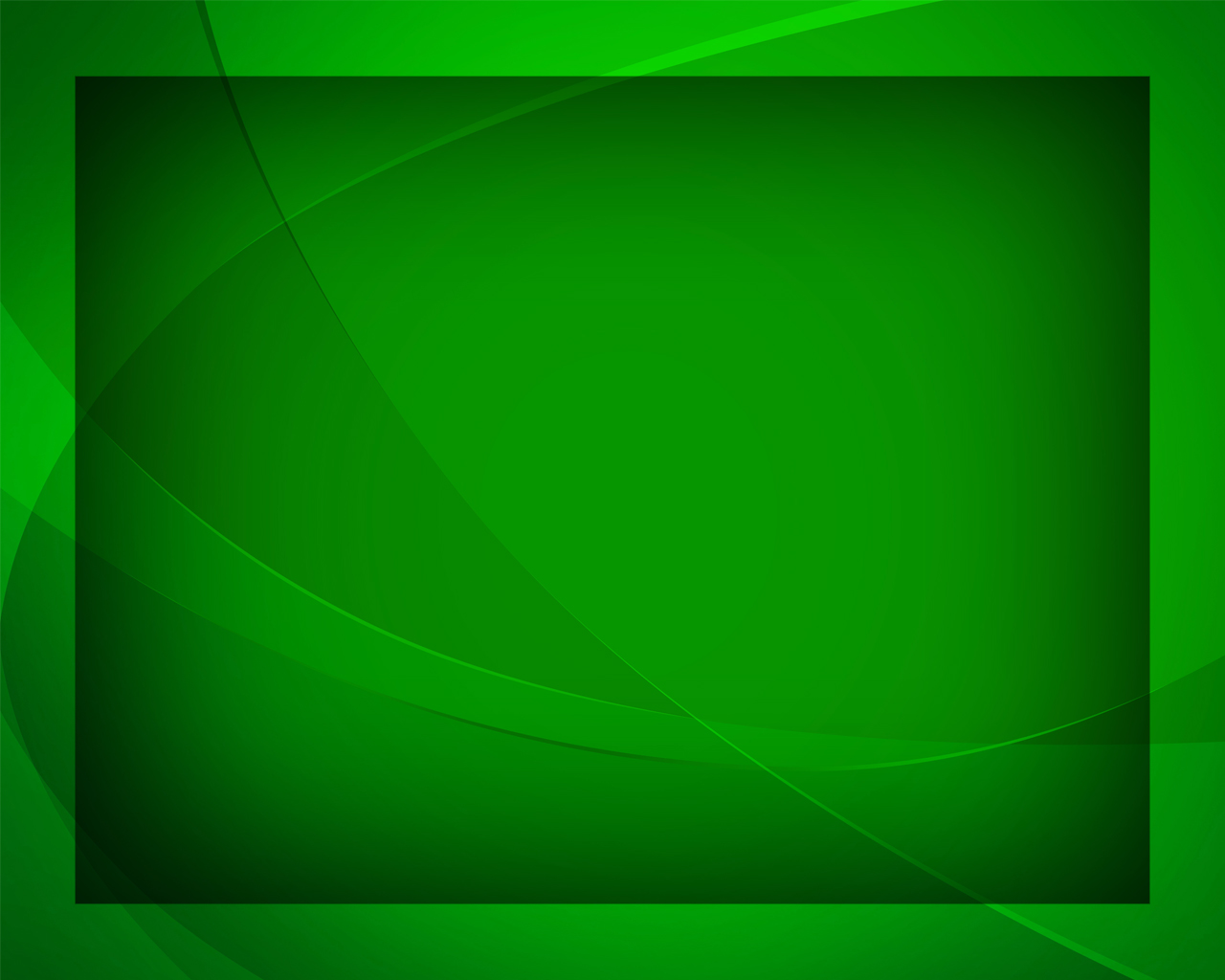 Мир великий 
и светлое счастье 
Всякий страждущий 
там найдёт.
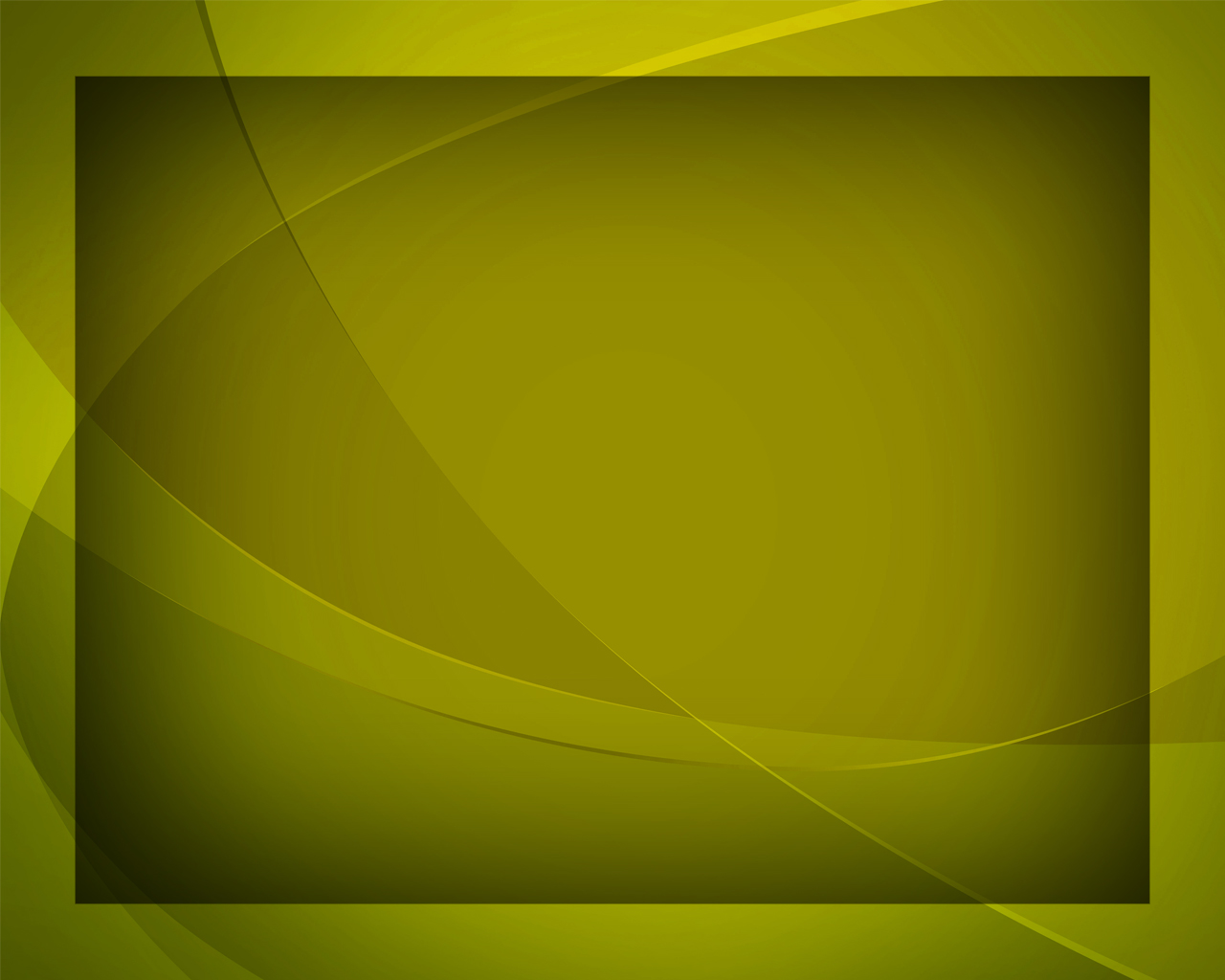 Господь нас 
в любви бесконечной 
От вечной погибели спас,
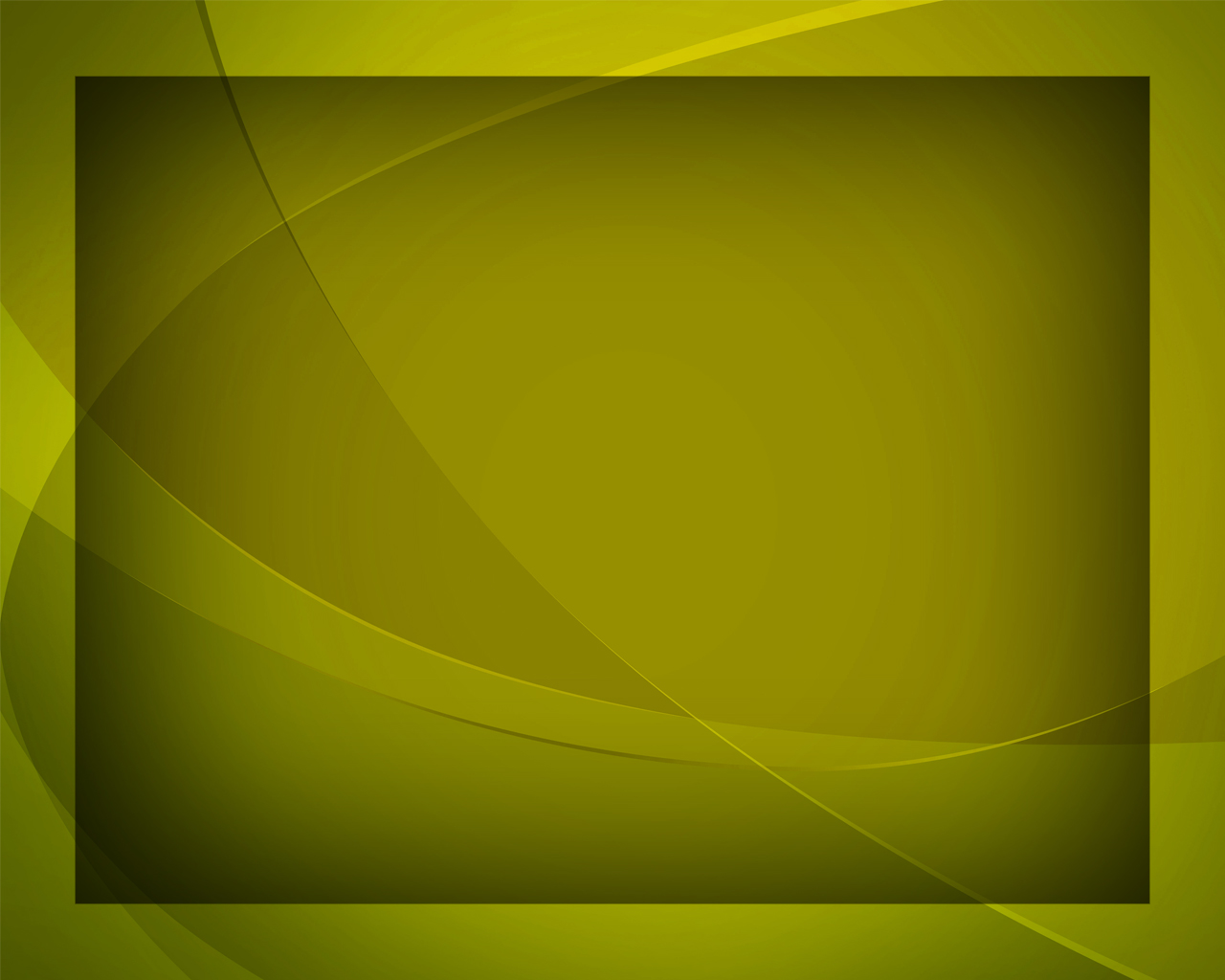 Он в светлой отчизне небесной 
Готовит обитель для нас.
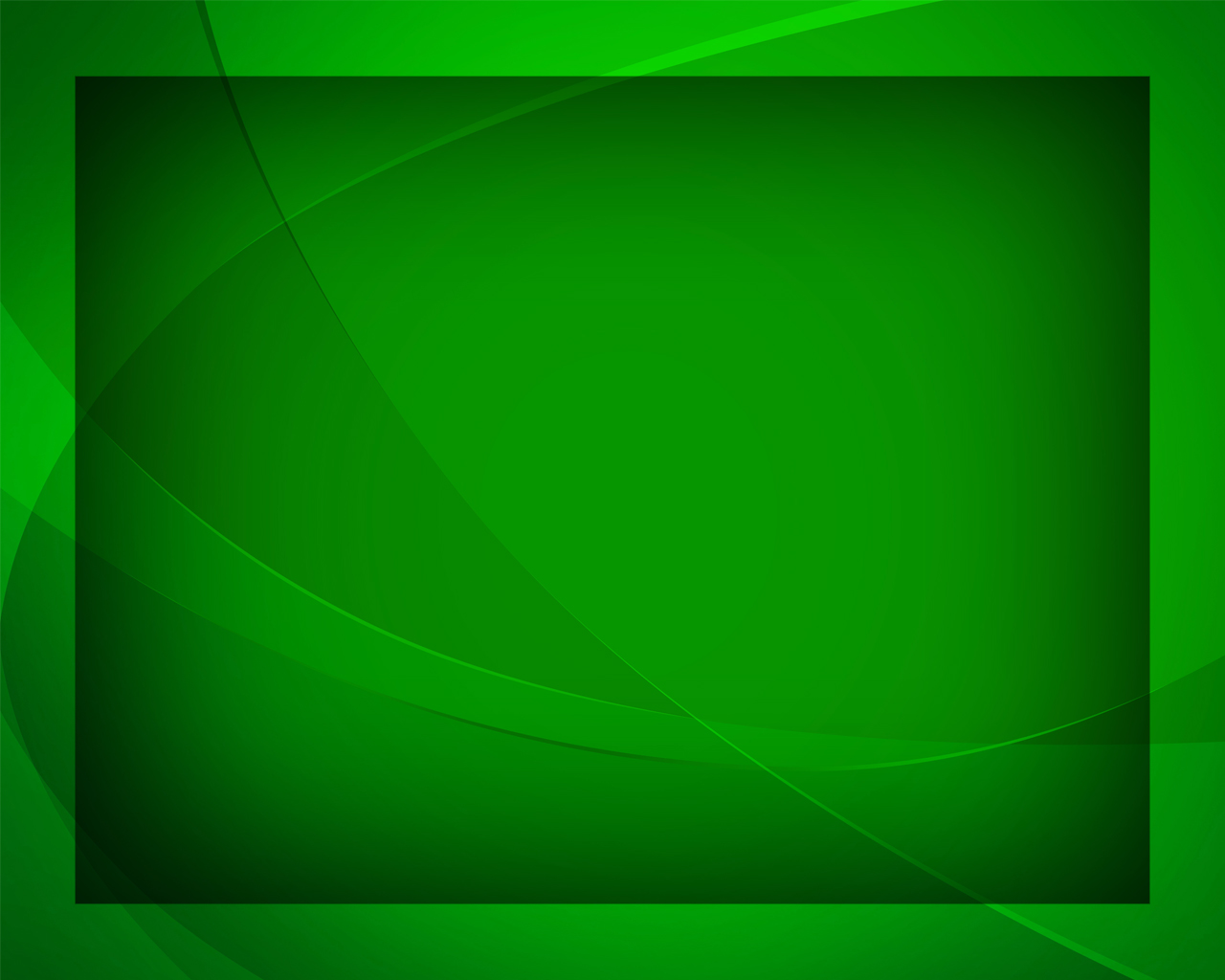 Там не будет невзгод 
и ненастья, 
Сам Господь наши слёзы отрёт,
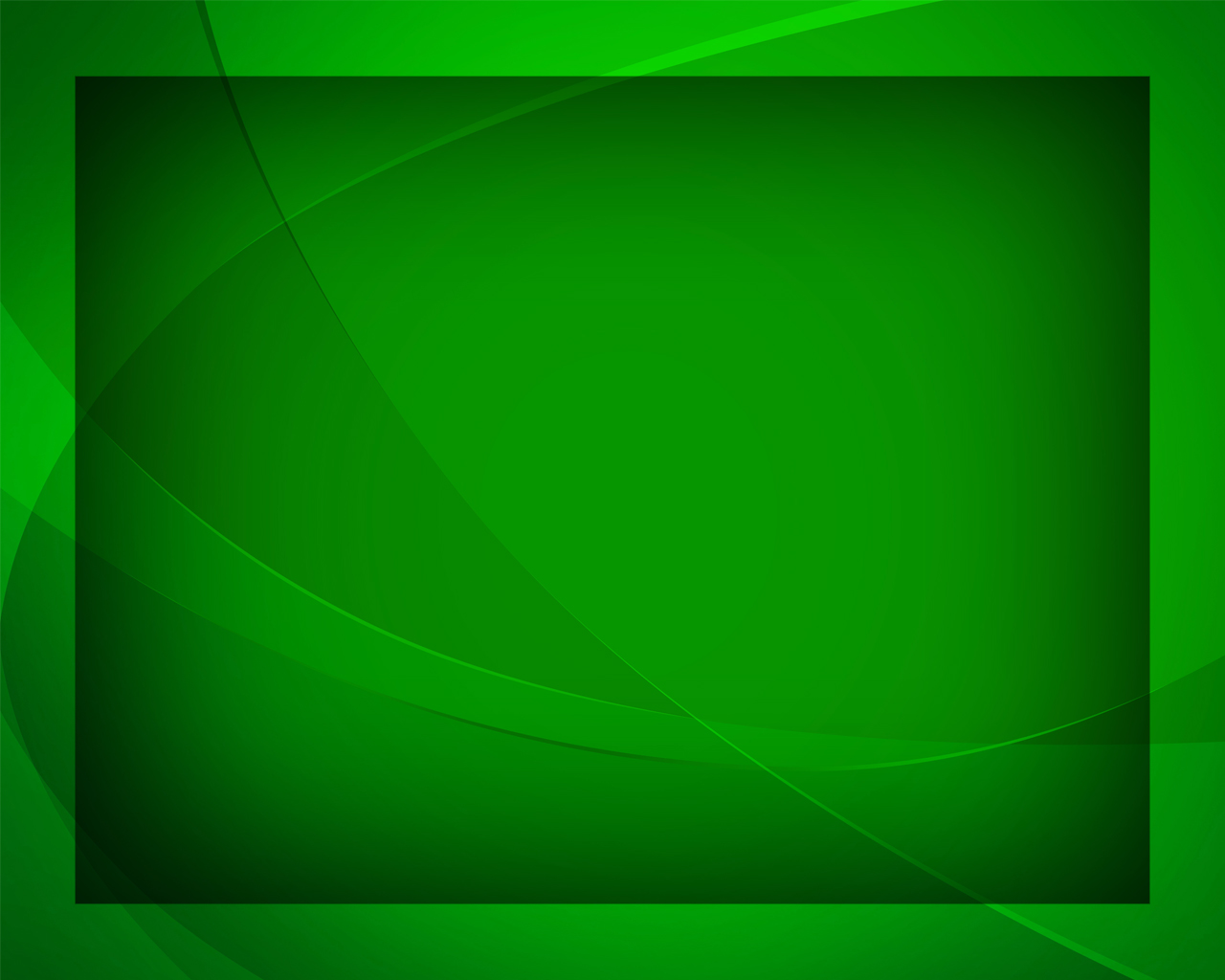 Мир великий 
и светлое счастье 
Всякий страждущий 
там найдёт.
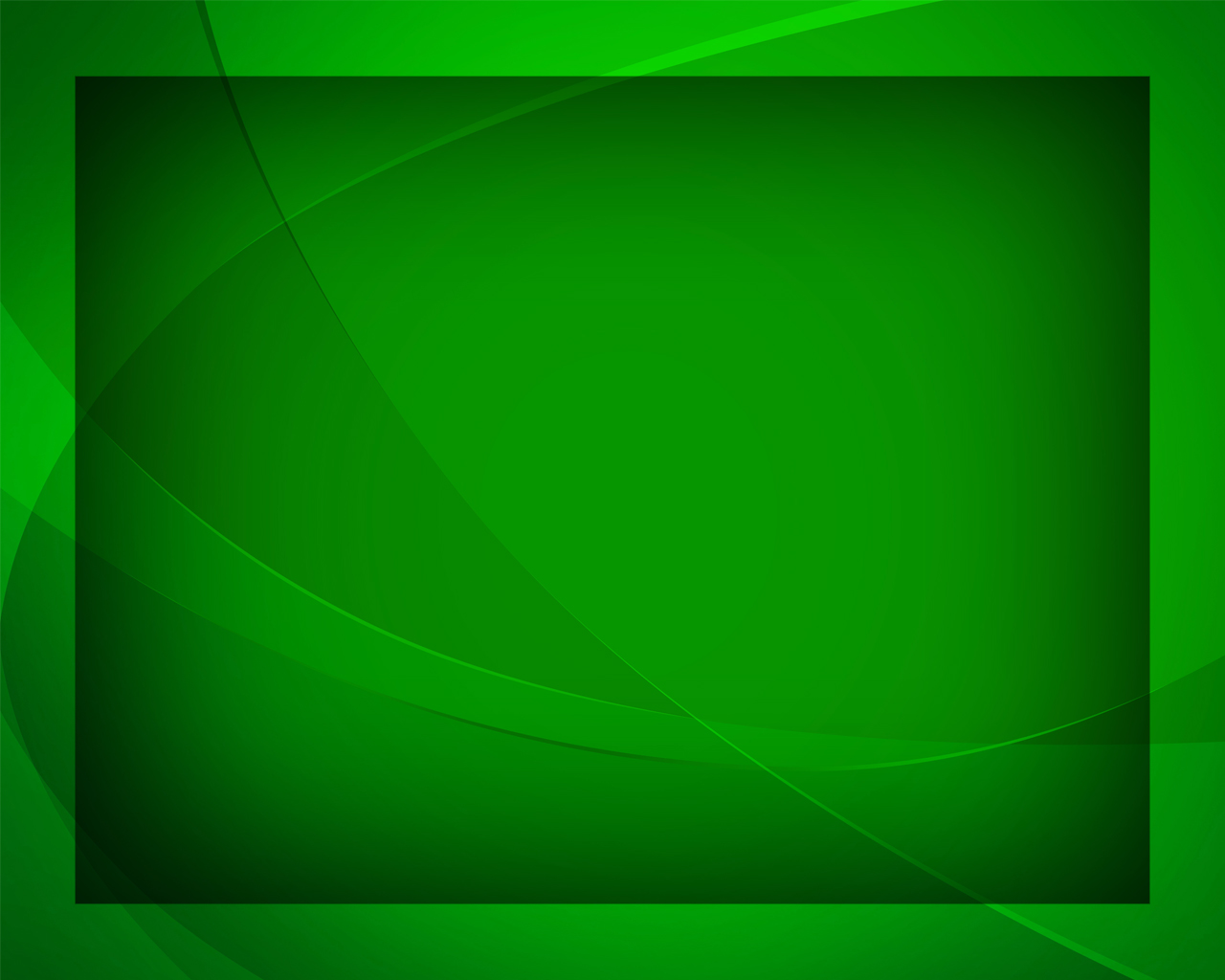